French Y3 Stage 1 Autumn1: Greetings, Feelings, asking a name  .
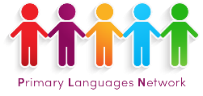 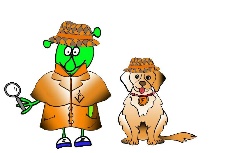 Language Detectives’ Memory Bank: Greetings,Feelings and Names.
Greetings Bank
Bonjour – good day
Salut - hello
À bientôt – see you soon
Au revoir- good bye
Sound spelling 
“ou”

“ut”

“oi”

“ça”
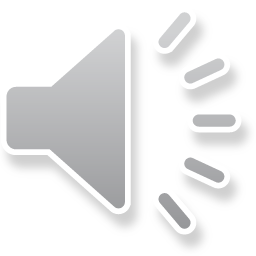 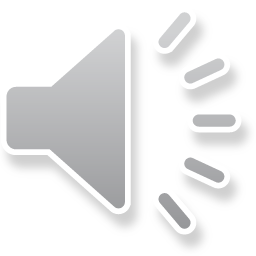 Question and Answer Bank
Ça va?- how are you?
Ça va bien – I am feeling good
Ça va- I am feeling okay
Comme ci comme ça- okay
Ça va mal- I am not feeling good
Grammar
When you ask a question in French you can turn a sentence into a question by raising the pitch of your voice at the end of the question. 
e.g.
Ça va?
Ça va.
Question and Answer Bank
Comment t’appelles –tu?- What are you called?
Je m’appelle…. I am called…….